Советская культура в годы Великой Отечественной войны
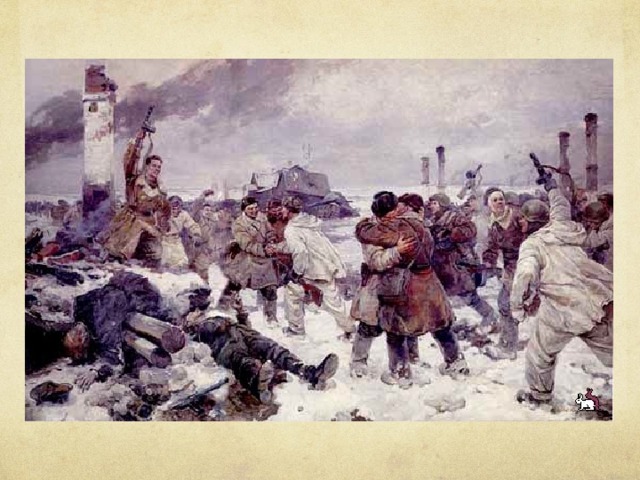 Достоянием массовой аудитории стало искусство плаката. 
Плакаты периода 1941–1945 годов подразделяется на две большие группы:
плакат героический
плакат сатирический
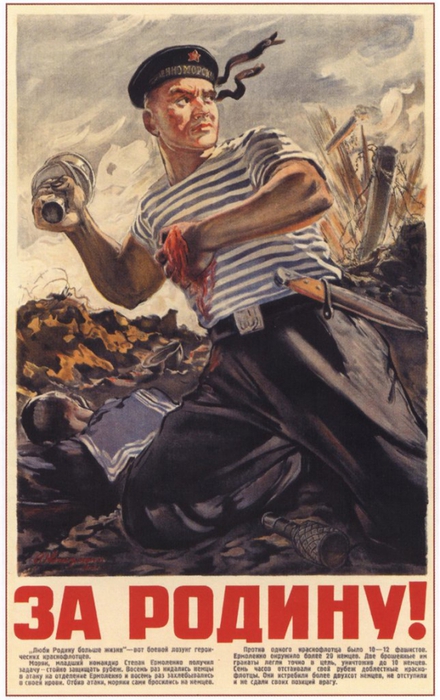 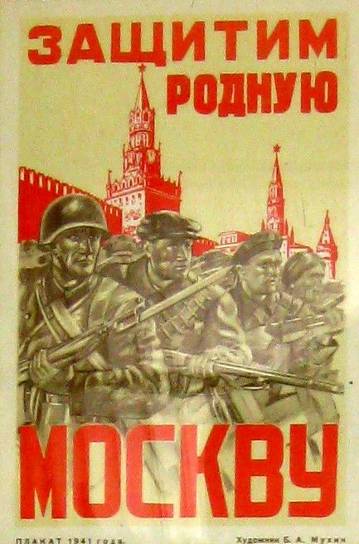 Кокорекин А.
Мухин Б.
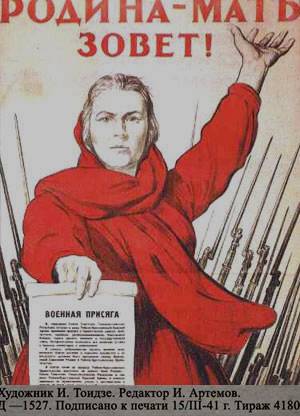 Тоидзе И. 1941
Корецкий В. 1942 г.
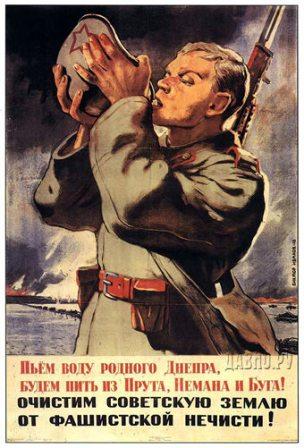 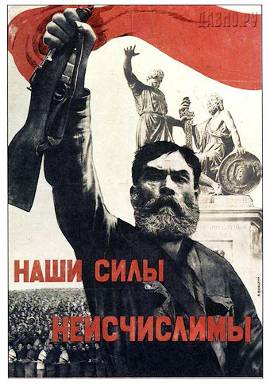 В. Иванов
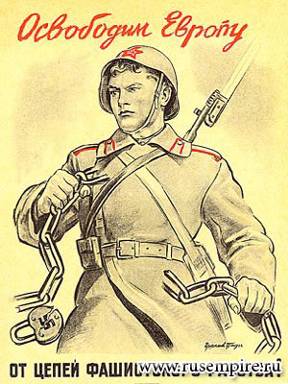 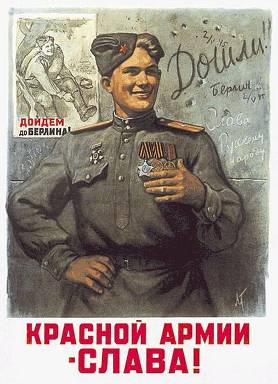 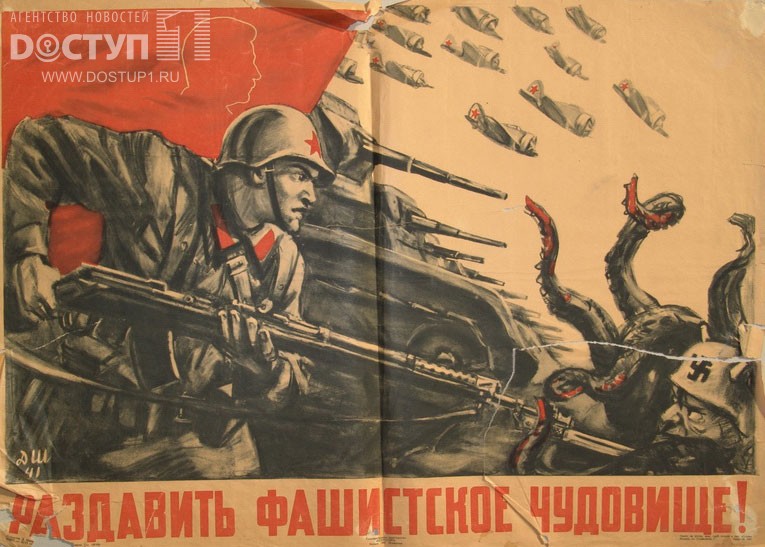 Шмаринов Д.А. Раздавить фашистское чудовище. 1941
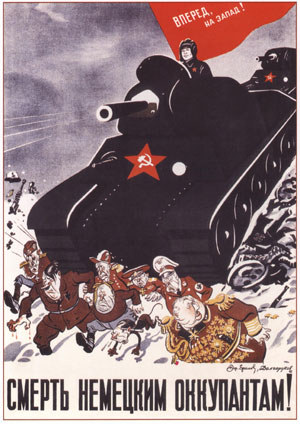 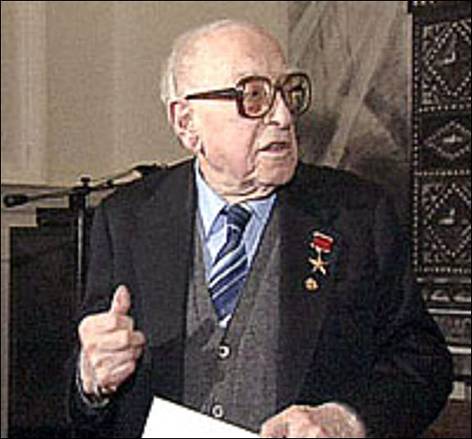 Борис Ефимов – мастер карикатуры
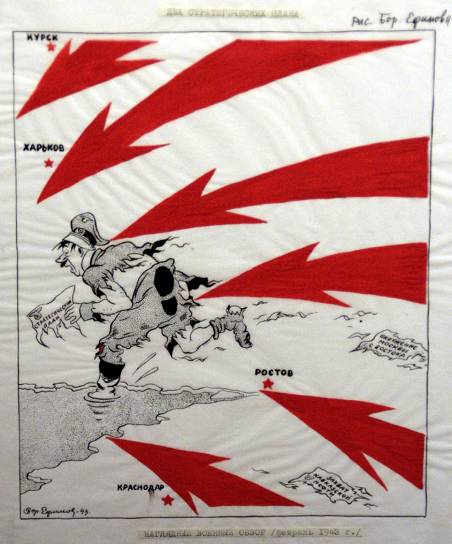 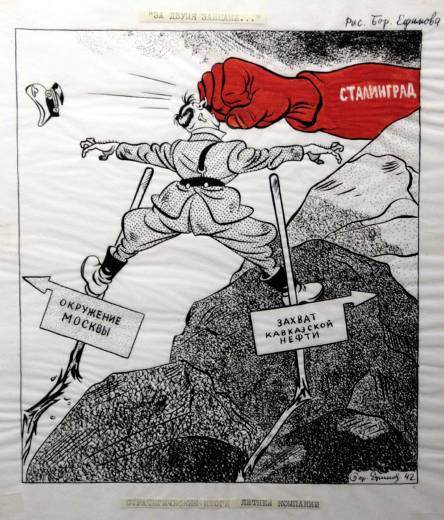 Мастерская «Окна ТАСС»
Всего за годы войны было выпущено свыше 1200 «Окон ТАСС», которые распространялись и за рубежом - в США, Швеции, Индии и других странах. 
Содержание «Окон ТАСС» было разнообразным: информация о последних событиях на фронте; призывы к бдительности; к укреплению единства фронта и тыла; сатирические памфлеты на врага и т. д.
Кукрыниксы — творческий коллектив советских художников-графиков и живописцев, в который входили действительные члены АХ СССР, народные художники СССР , Герои Социалистического Труда Михаил Васильевич Куприянов , Порфирий Никитич Крылов и Николай Александрович Соколов.
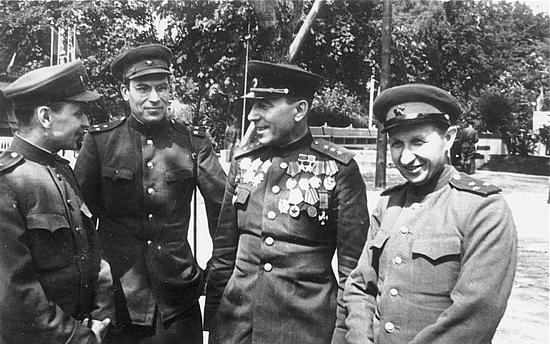 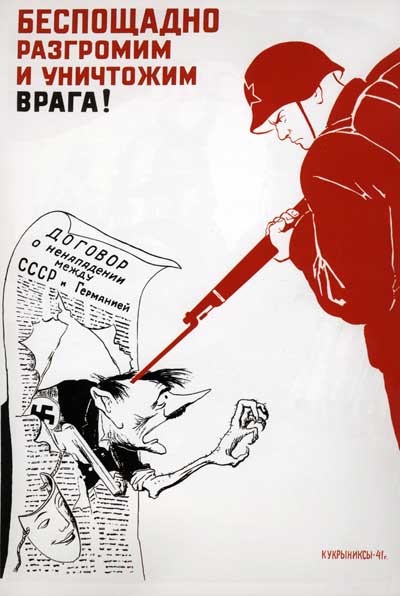 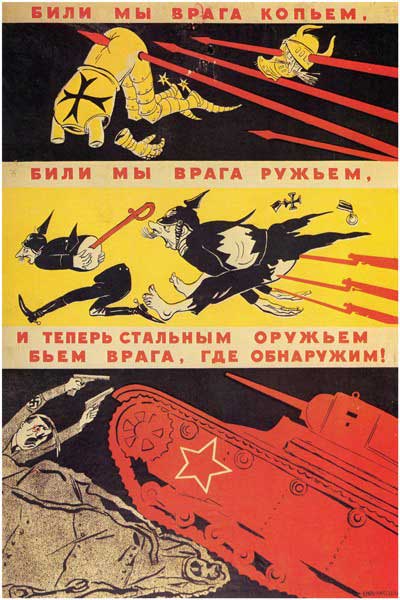 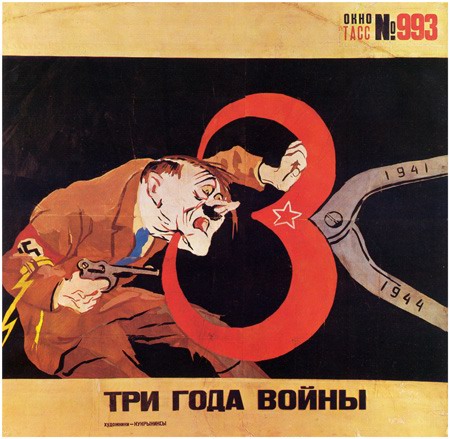 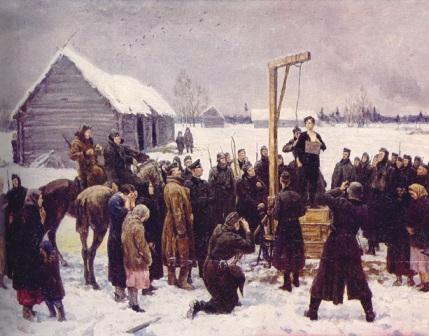 Кукрыниксы. Таня. 1942
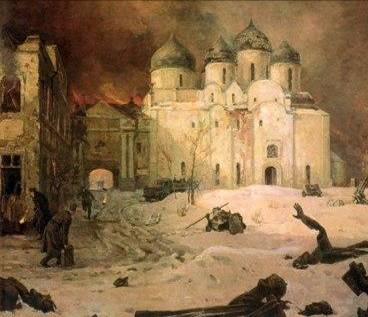 Кукрыниксы. Бегство фашистов из Новгорода. 1944
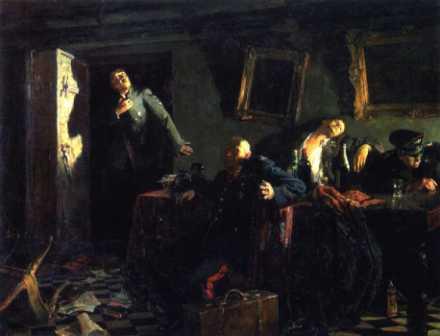 Кукрыниксы. Конец. 1944
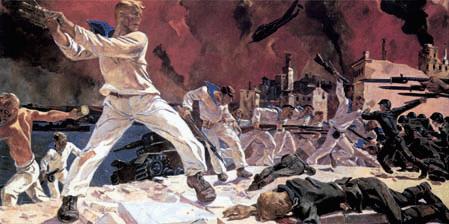 Дейнека А.А. Оборона Севастополя
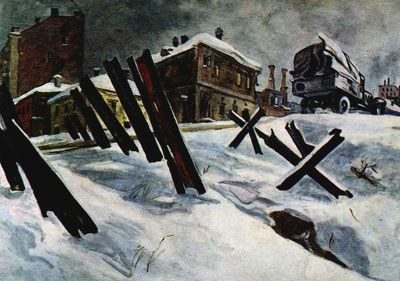 Дейнека А.А. Окраины Москвы. Ноябрь 1941 года
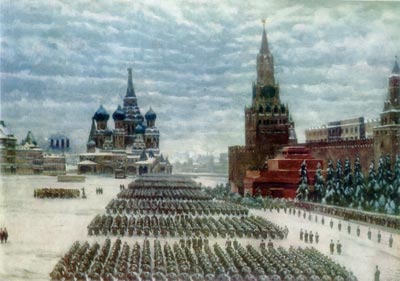 Юон  К.Ф. Парад на Красной площади в Москве 7 ноября 1941 г.
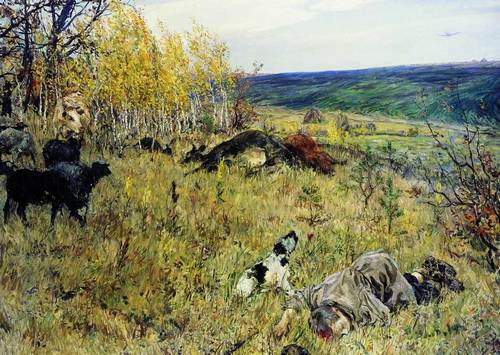 Пластов А.А. Фашист пролетел. 1942
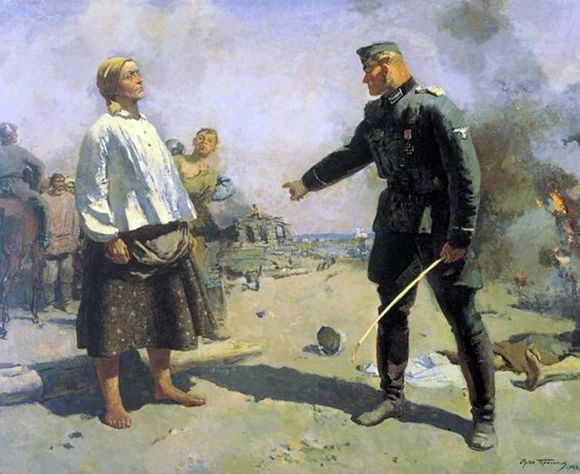 Герасимов С. Мать партизана. 1943
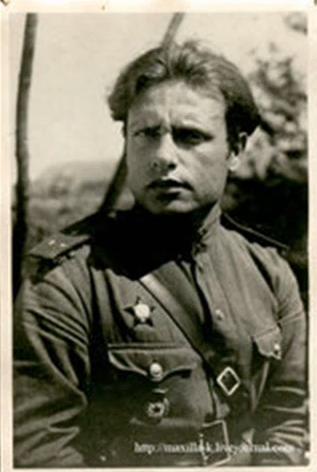 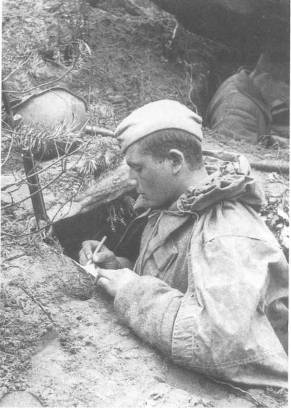 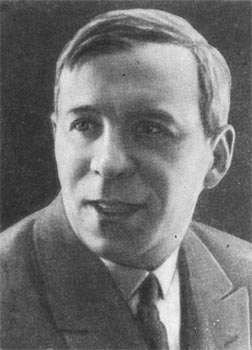 Марк Лисянский
Николай Асеев
Около двух тысяч писателей ушли на фронт. 
Пятьсот из них были награждены орденами и медалями. 
Восемнадцать стали Героями Советского Союза. 
Более четырехсот из них не вернулись.
Алексей Лебедев 1912 -1941
Иван Рогов  1913 -1942
Николай Майоров  1919 -1942
Георгий Суворов  1919 -1944
Фатых Карим  1909 -1945
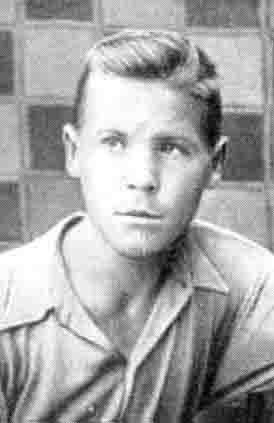 В октябре 1941 года на фронт уходит добровольцем в действующую армию Николай Майоров. 
Он был политруком пулеметной роты 1106-го стрелкового полка 331-й дивизии, погиб на фронте.
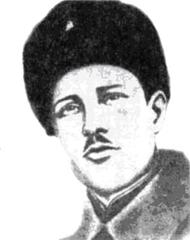 Командир взвода бронебойщиков Георгий Суворов 
погиб 13 февраля 1943 года 
при переправе через р. Нарву
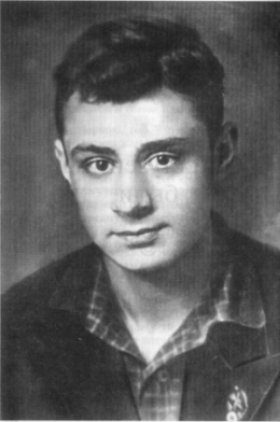 «Сражаюсь, верую, люблю»Э. Асадов
Военными корреспондентами  былиВсеволод Витальевич Вишневский, Борис Леонтьевич Горбатов, Борис Николаевич Полевой, Николай Семенович Тихонов, Василий Семенович Гроссман, Михаил Александрович Шолохов, Алексей Александрович Сурков, Аркадий Петрович Гайдар, Сергей Владимирович Михалков и др.
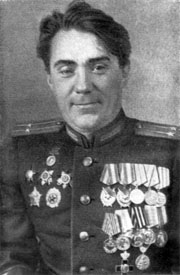 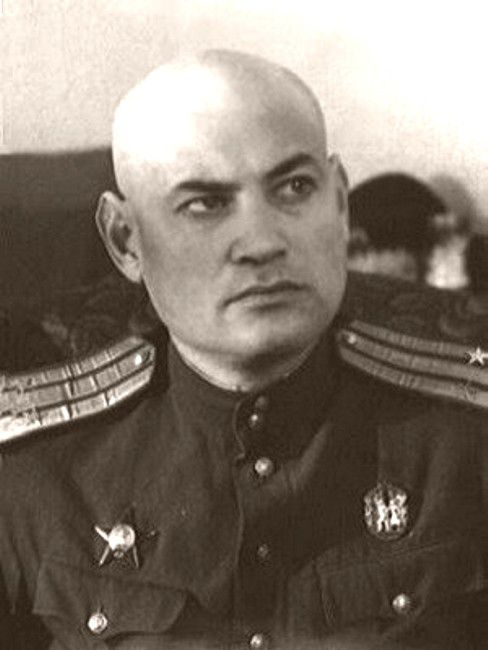 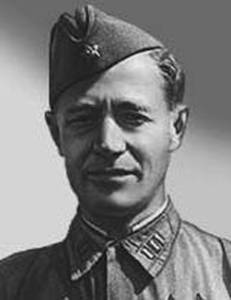 Борис Полевой
Борис Горбатов
Алексей Сурков
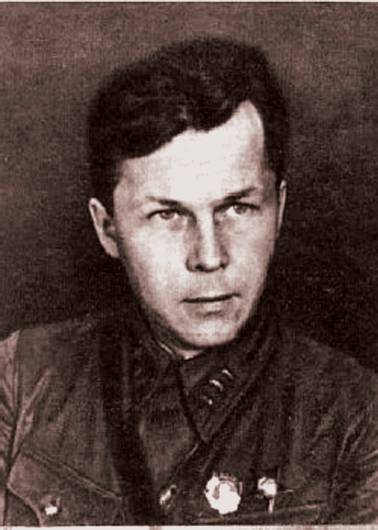 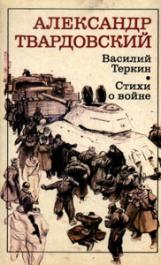 Александр Твардовский
Важное значение в годы войны приобрела поэзия
«Священная война» В. И. Лебедева-Кумача, 
«В лесу прифронтовом» М. В. Исаковского,
«Шумел сурово Брянский лес» А. В. Софронова
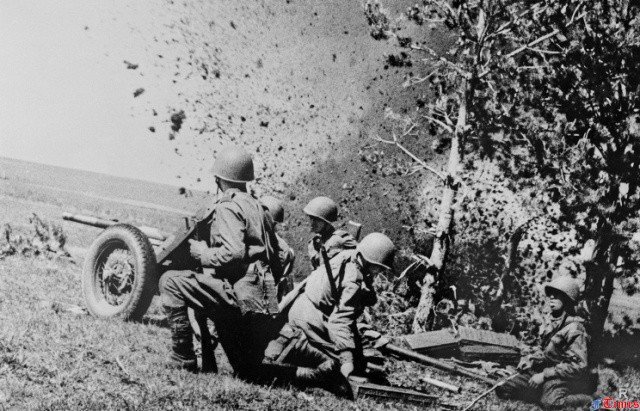 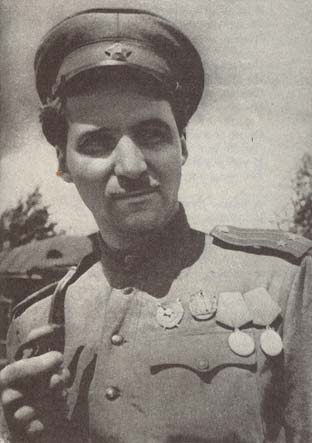 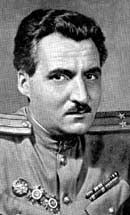 Невиданной популярностью пользовалась лирика К.М. Симонова
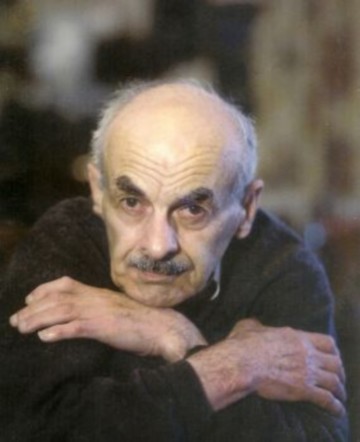 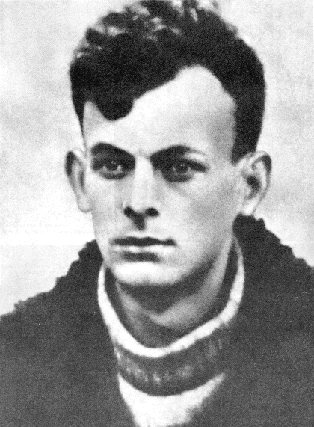 Булат Окуджава
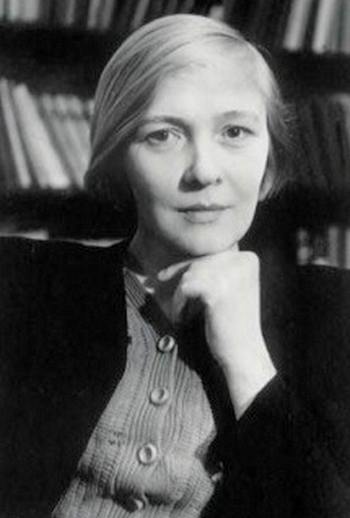 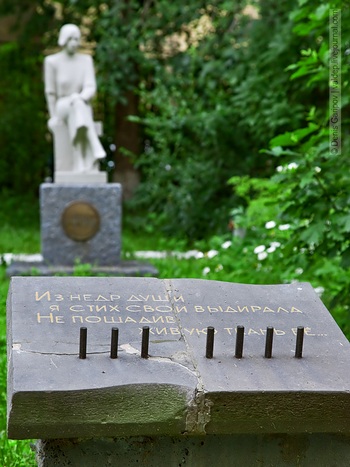 Ольга Берггольц
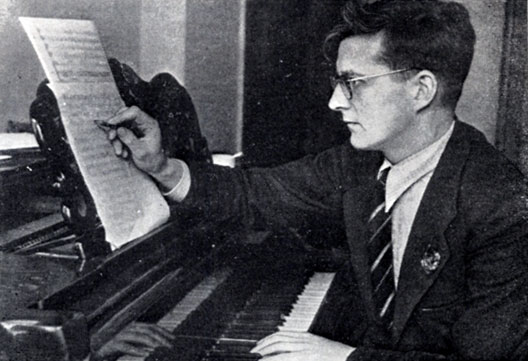 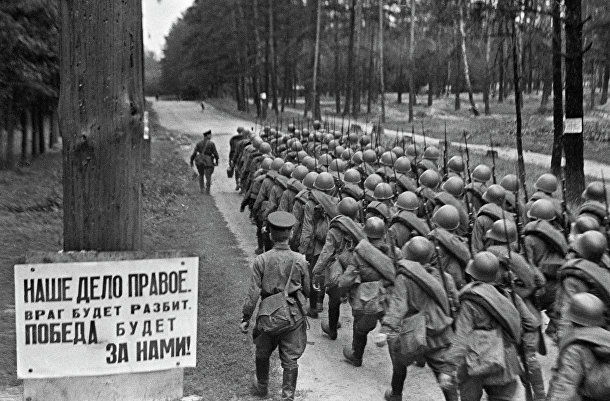 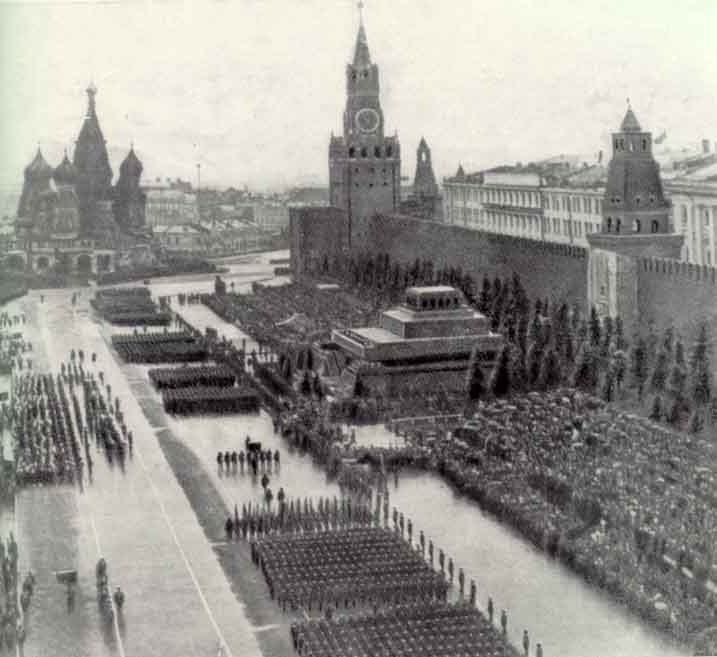 «Священная война»стихи В.И. Лебедева-Кумача, музыка А.В. Александрова. 1941 г.
Золотой фонд советской песенной культуры
«Песня смелых» В. Белого (текст А. Суркова), 
«Ой туманы мои, растуманы» В. Захарова (текст М. Исаковского), 
«Шумел сурово брянский лес» С. Каца (текст А. Софронова), 
«Песня о Днепре» М. Фрадкина (текст Е. Долматовского), 
«Заветный камень» (текст А. Жарова)  
«Песня защитников Москвы» Б. Мокроусова (текст А. Суркова), 
«Самовары-самопалы», «Вася-Василек», «Где орел раскинул крылья» А. Новикова (текст С. Алымова), 
«В землянке» К. Листова (текст А. Суркова) и многие другие.
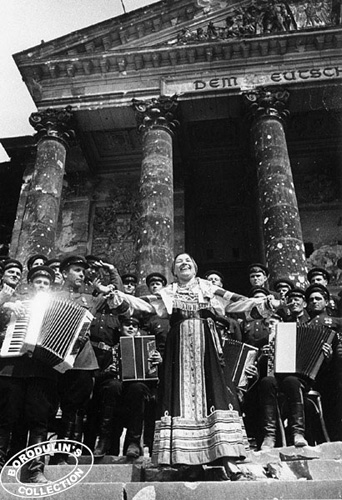 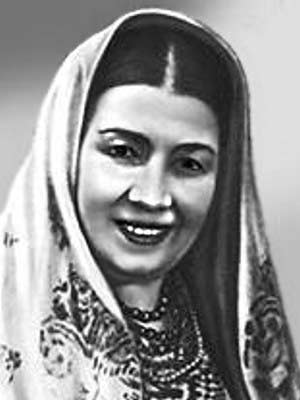 Лидия Русланова
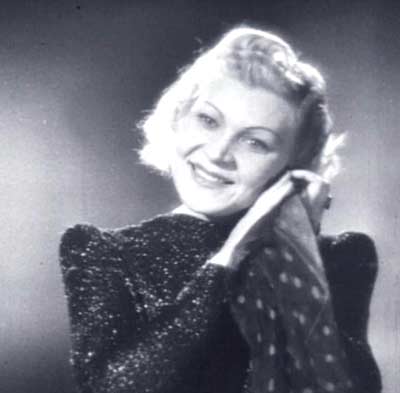 Клавдия Шульженко
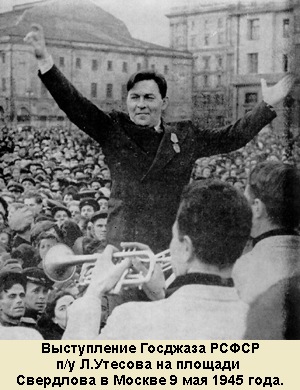 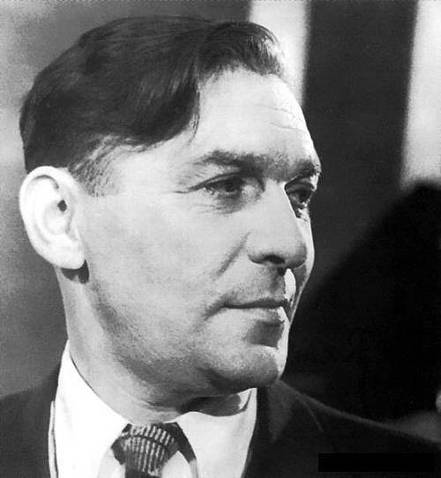 Леонид Утёсов
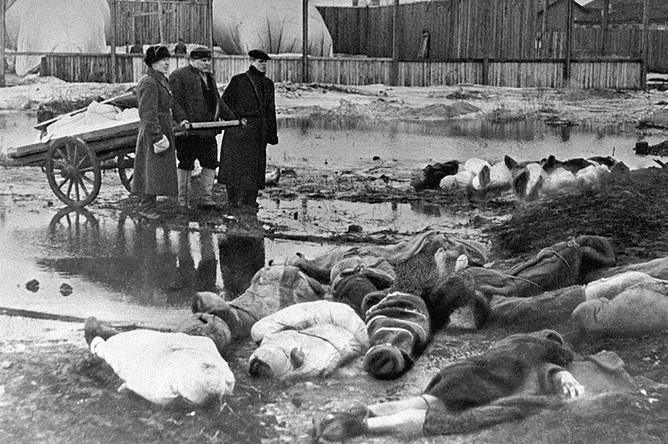 9 августа 1942 г. в блокадном Ленинграде была исполнена Седьмая симфония Д.Д. Шостаковича
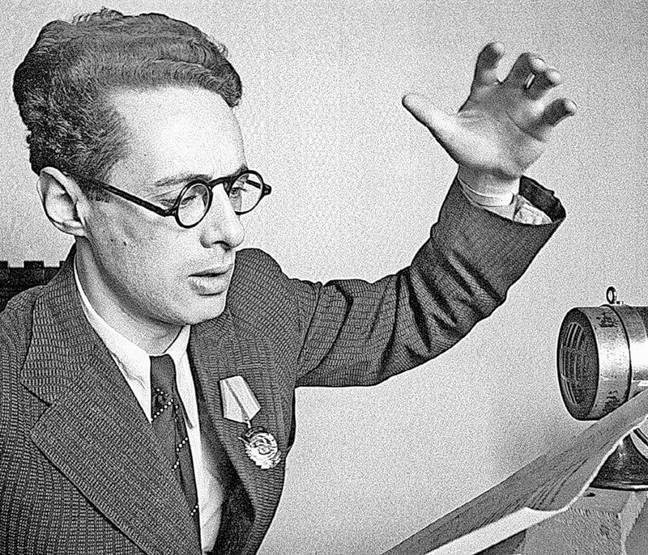 Диктор Всесоюзного радио Юрий Левитан
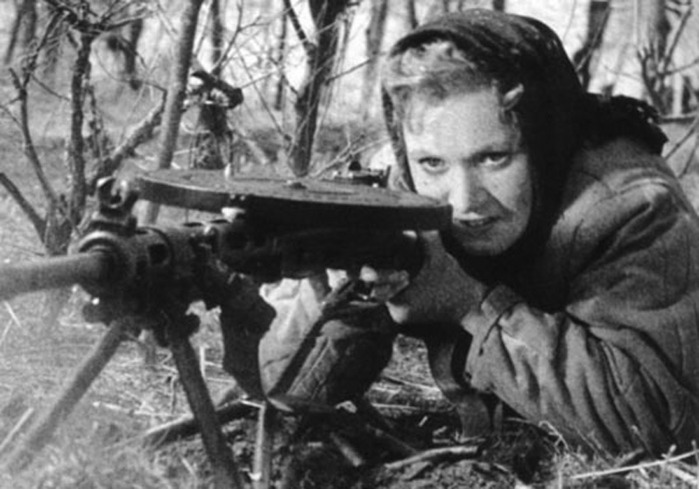 243 оператора-документалиста
отснято 5 млн метров пленки
выпущено 400 номеров «Союзкиножурнала»
65 номеров киножурнала «Новости дня»
более 100 документальных картин
.
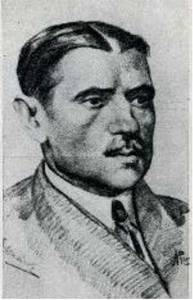 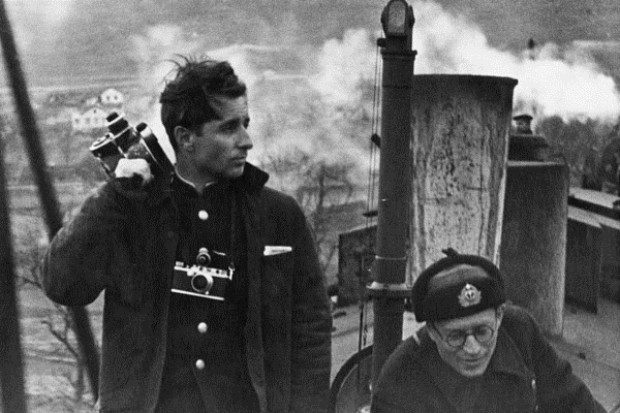 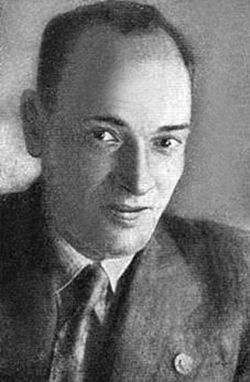 Операторы 
В. Микоша и 
Д. Рымарев в дни обороны Севастополя
Пётр Васильевич Ермолов
Григорий Васильевич Гибер
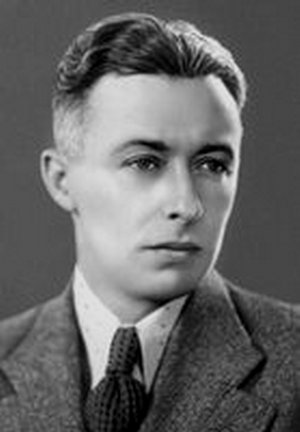 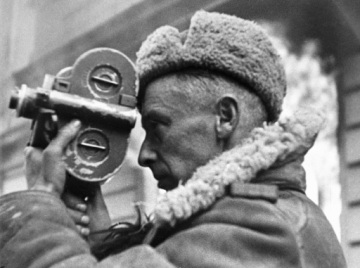 Роман Кармен –  фронтовой кинооператор
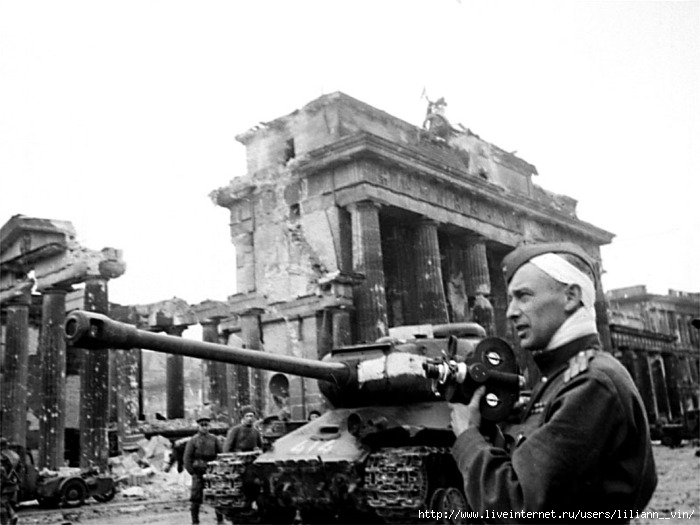 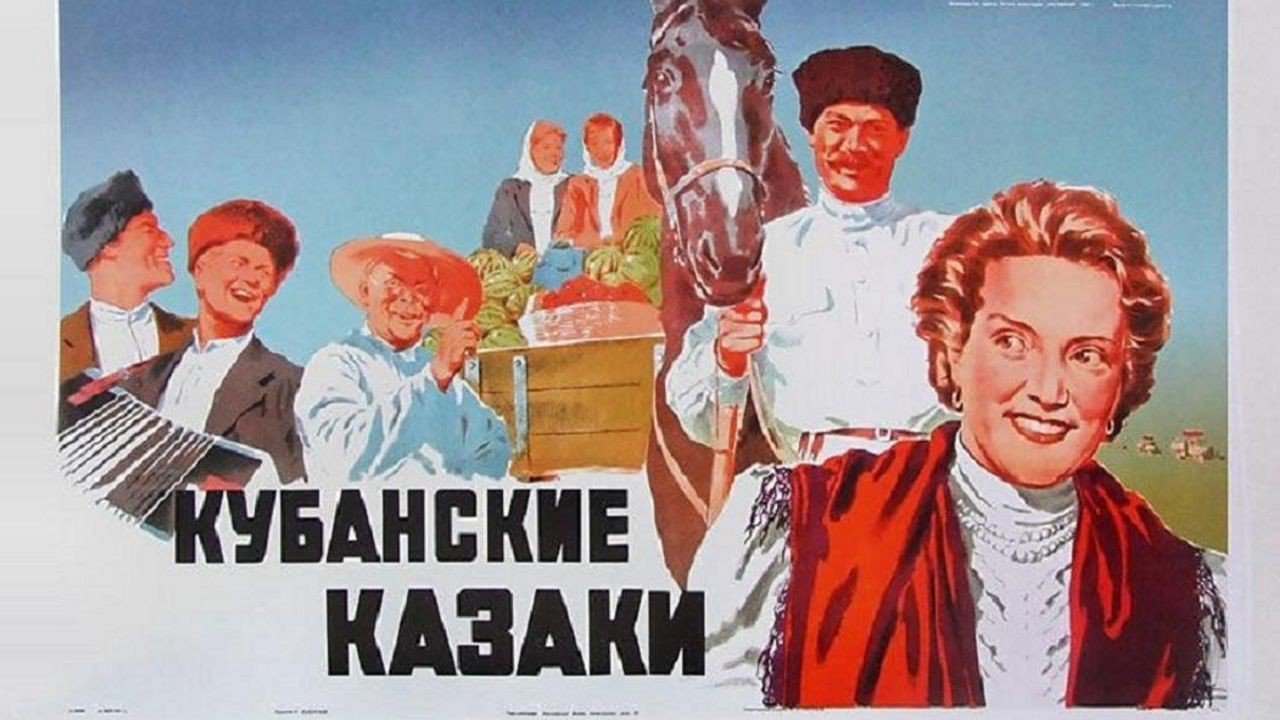 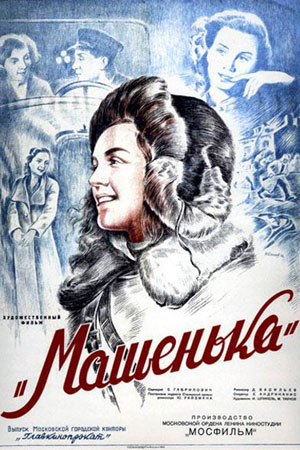 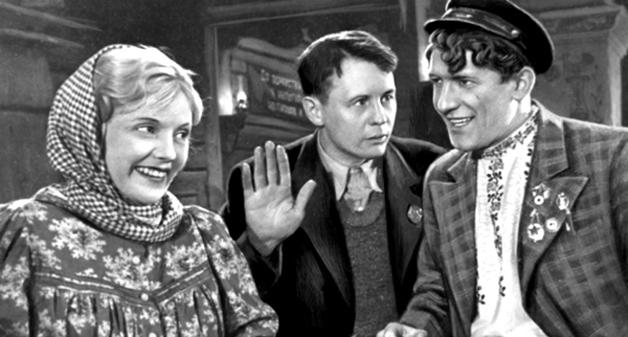 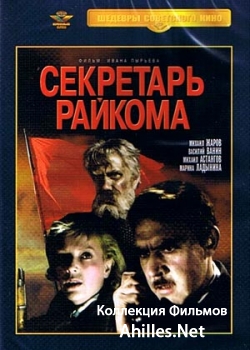 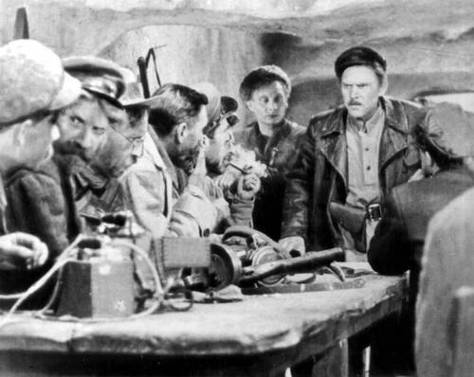 Фильм «Секретарь райкома». Режиссёр И. Пырьев
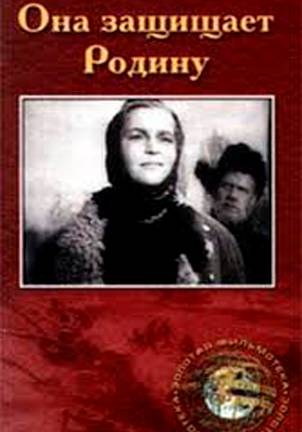 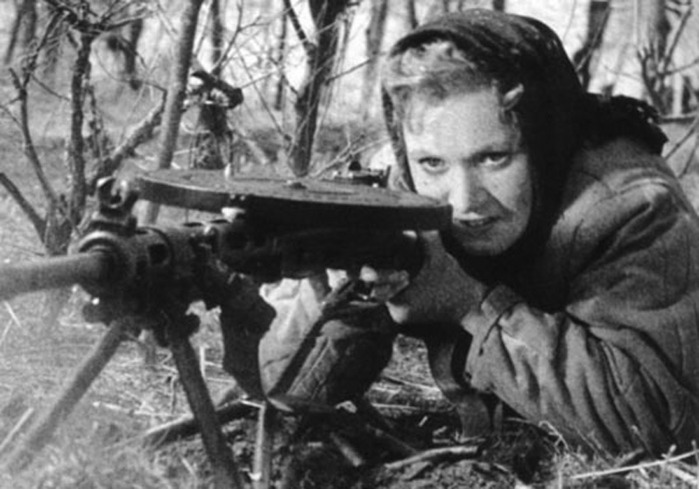 Фильм «Она защищает Родину».Режиссёр Ф. Эрмлер
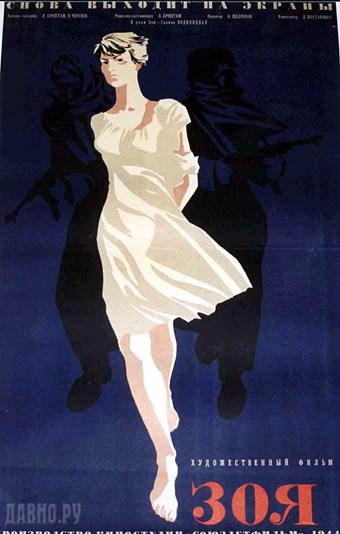 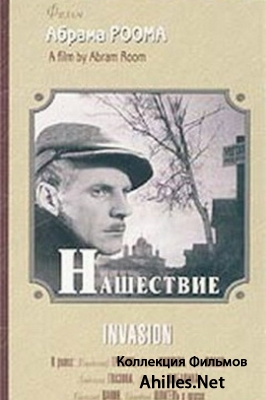 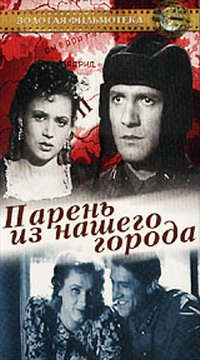 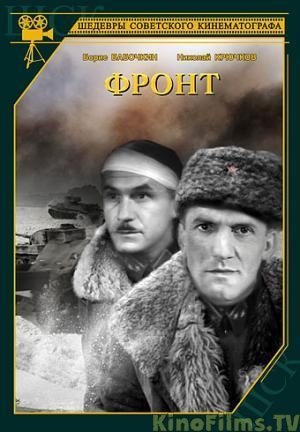 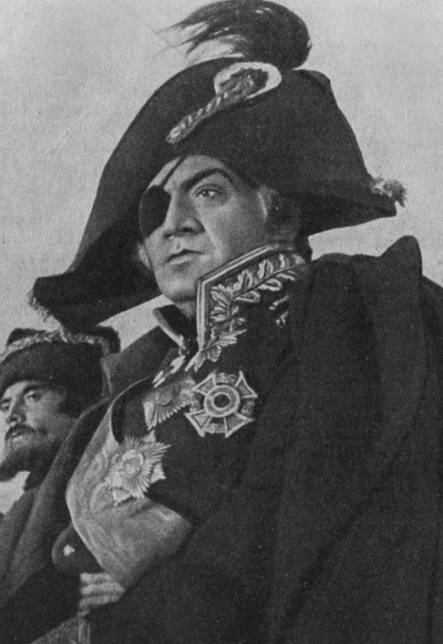 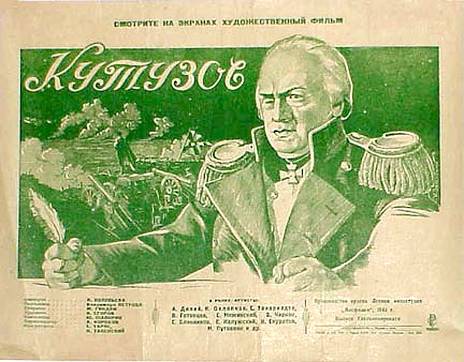 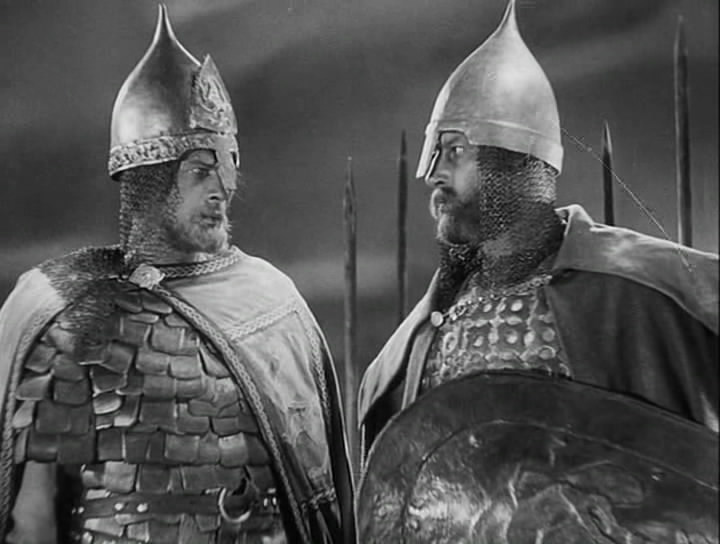 Фильм «Александр Невский», режиссёр С. Эйзенштейн
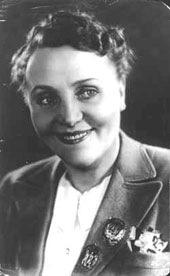 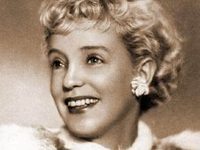 Наталья Ужвий
Марина Ладынина
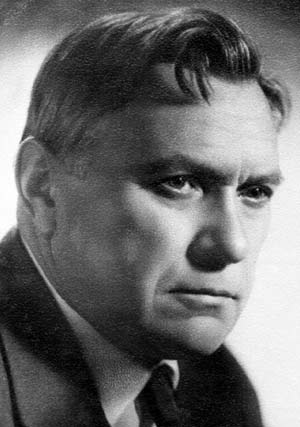 Борис Андреев
Борис Чирков
В годы войны
сформировано около 400 театрально-концертных и цирковых бригад, 
создано 25 фронтовых театров.
на фронт выезжало 42 тыс. артистов
дано 1350 тыс. представлений, 
в том числе 437 тыс. непосредственно на передовой
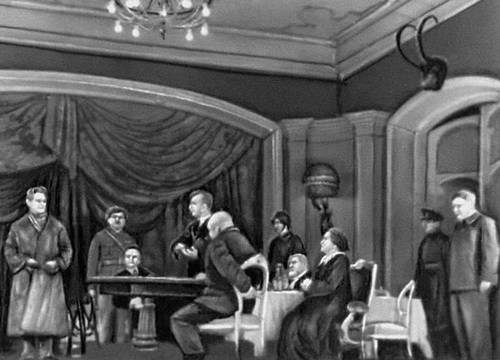 Сцена из спектакля «Фронт». 1942. 
Театр им. Вахтангова
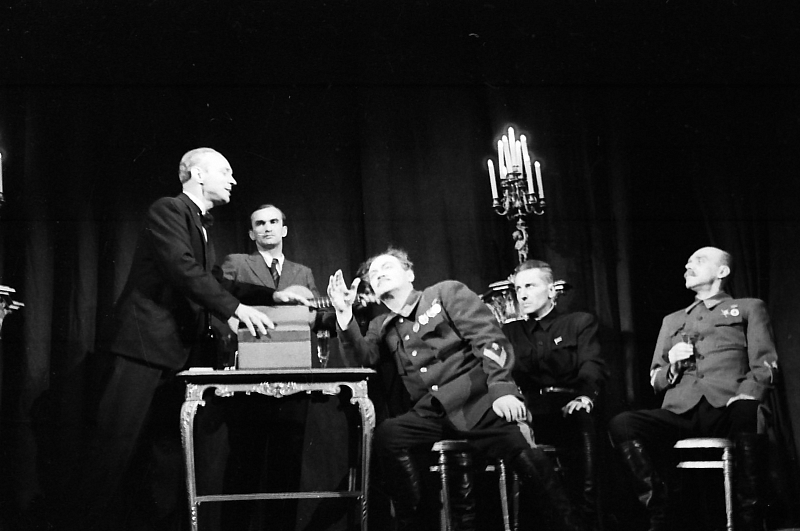 Сцена из спектакля «Нашествие». 1943. Малый театр
Вклад науки
На восток были эвакуированы 76 научно-исследовательских институтов, в составе которых работали 118 академиков, 182 члена-корреспондента АН СССР, тысячи научных сотрудников.
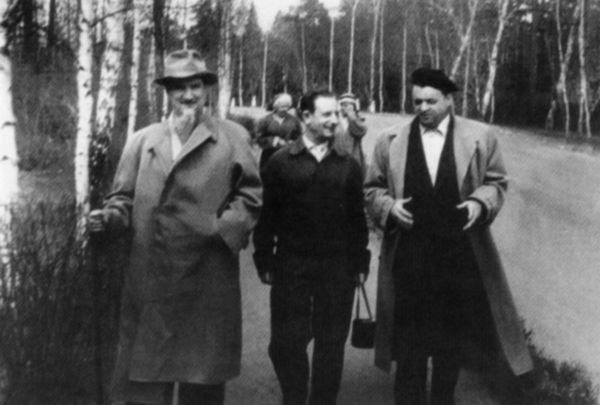 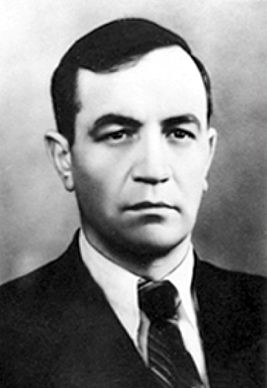 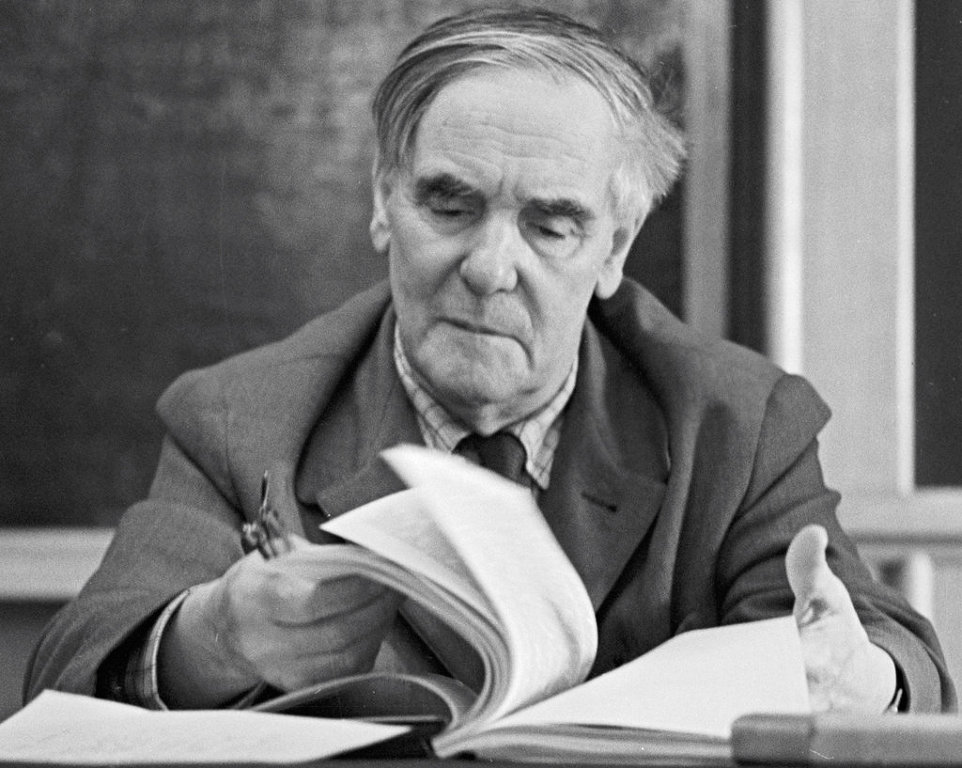 Гаев Б.А.
Ферсман А.Е.
Капица П.Л.
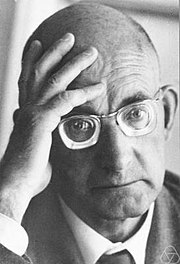 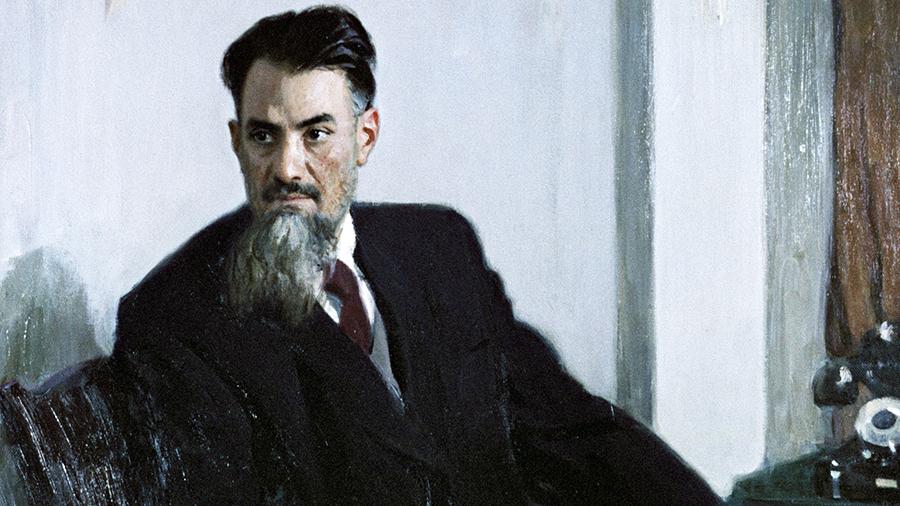 Александров П.А.
Курчатов И.В.
Ученые-медики
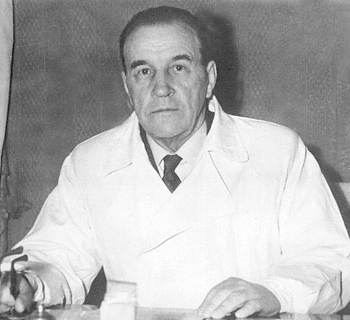 Бакулев А.Н.
Вишневский А.В.
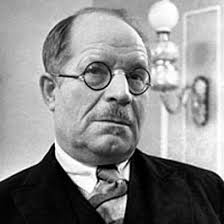 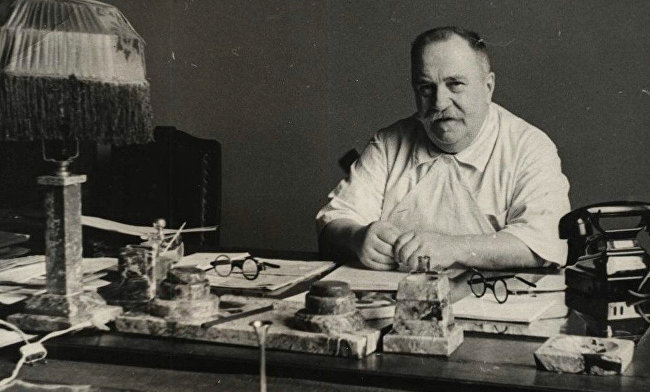 Бурденко Н.Н.
Создатели оружия и военной техники
В. Г. Грабин, 
И. И. Иванов, 
М. Я. Крупчатников, 
Ф. Ф. Петров, 
Б. И. Шавырин 
Н. Е. Березин, 
С. В. Владимиров, 
В. А. Дегтярев, 
С. Г. Симонов, 
Ф. В. Токарев, 
Г. С. Шпагин, 
Б. Г. Шпитальный и др.
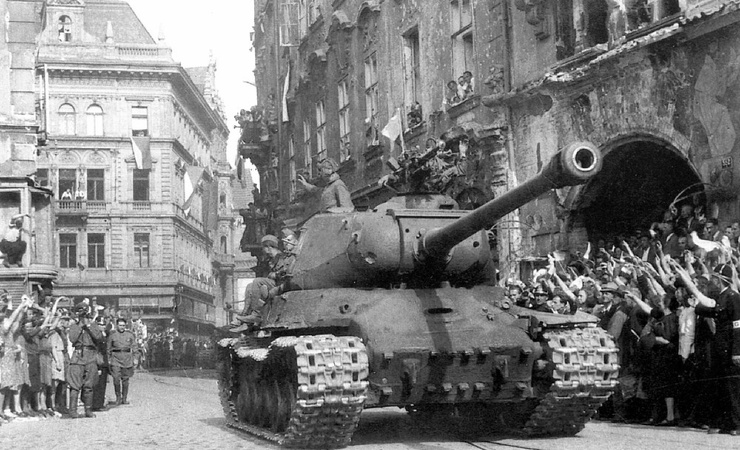 Танк Т-34
152-мм гаубица образца 1943 г.
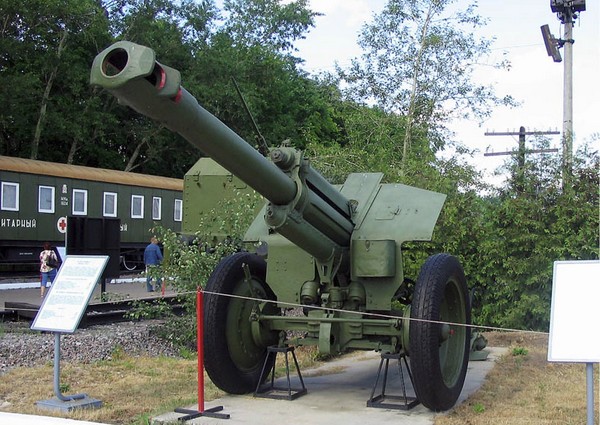 Самолетостроение
Авиаконструкторы 
А. А. Архангельский, М. И. Гуревич, 
С. В. Ильюшин, С. А. Лавочкин,
 А. И. Микоян, В. М. Мясищев, 
В. М. Петляков, Н. Н. Поликарпов, 
П. О. Сухой, А. Н. Туполев, 
А. С. Яковлев, 
создатели авиамоторов 
В. Я. Климов, 
А. А. Микулин,
 С. К. Туманский,
 А. Д. Швецов.
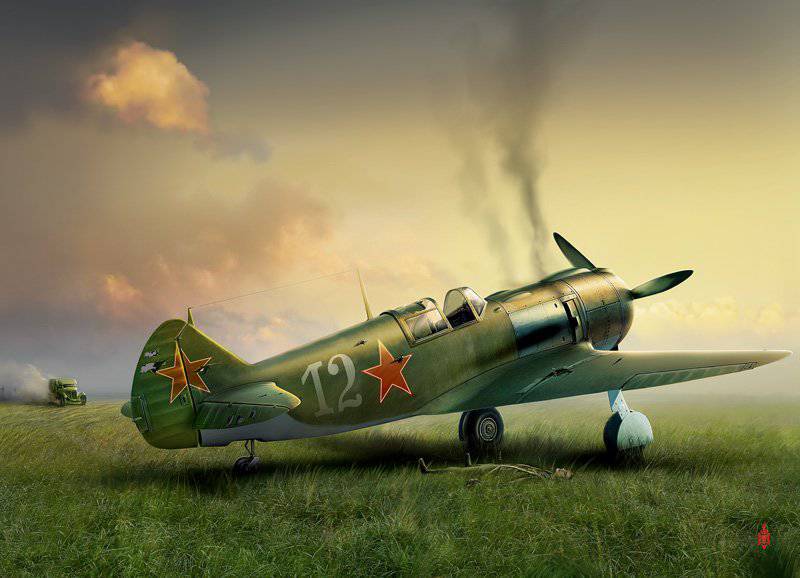 Штурмовик ИЛ-2
Во время войны были
разрушены 84 тыс. школ, вузов, более 600 научно-исследовательских институтов, сотни лабораторий; 
сожжены и разграблены 430 музеев, 44 тыс. дворцов культуры, библиотек, клубов, 
сотни хранилищ исторических сокровищ русского, украинского, белорусского, литовского, латвийского, эстонского и других народов Советского Союза.
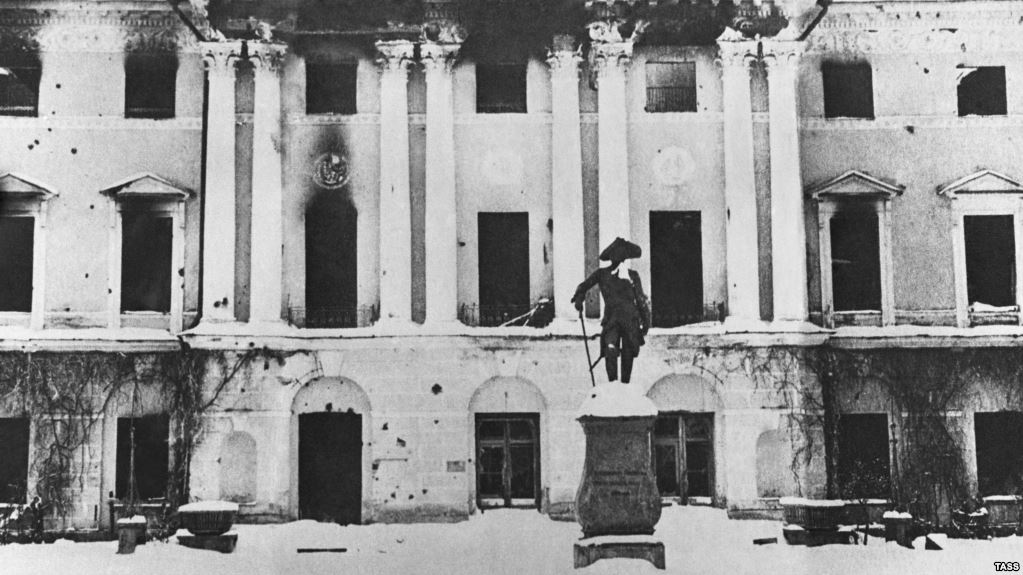 Павловск
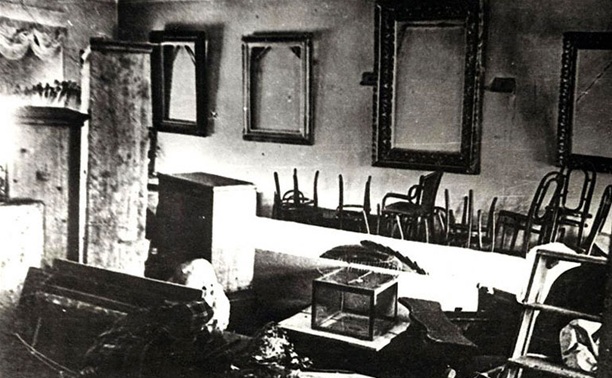 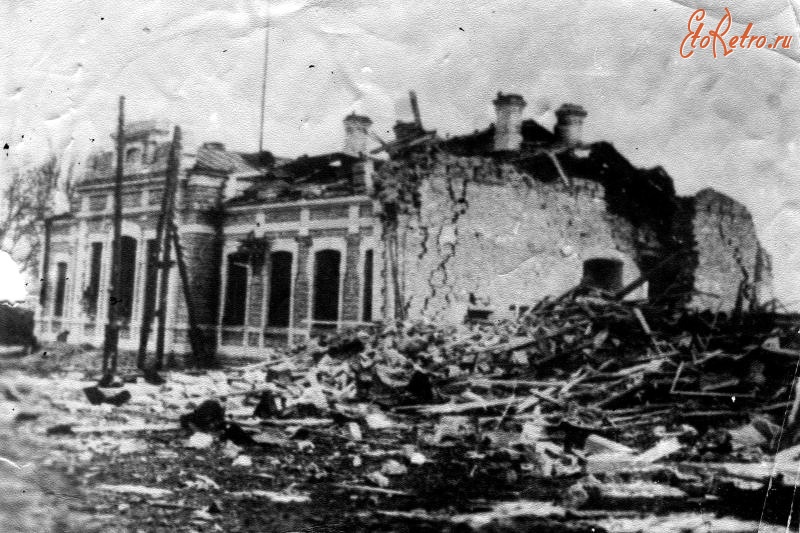 Дом-музей Л.Н. Толстого. 
Ясная Поляна
Каменец-Подольский